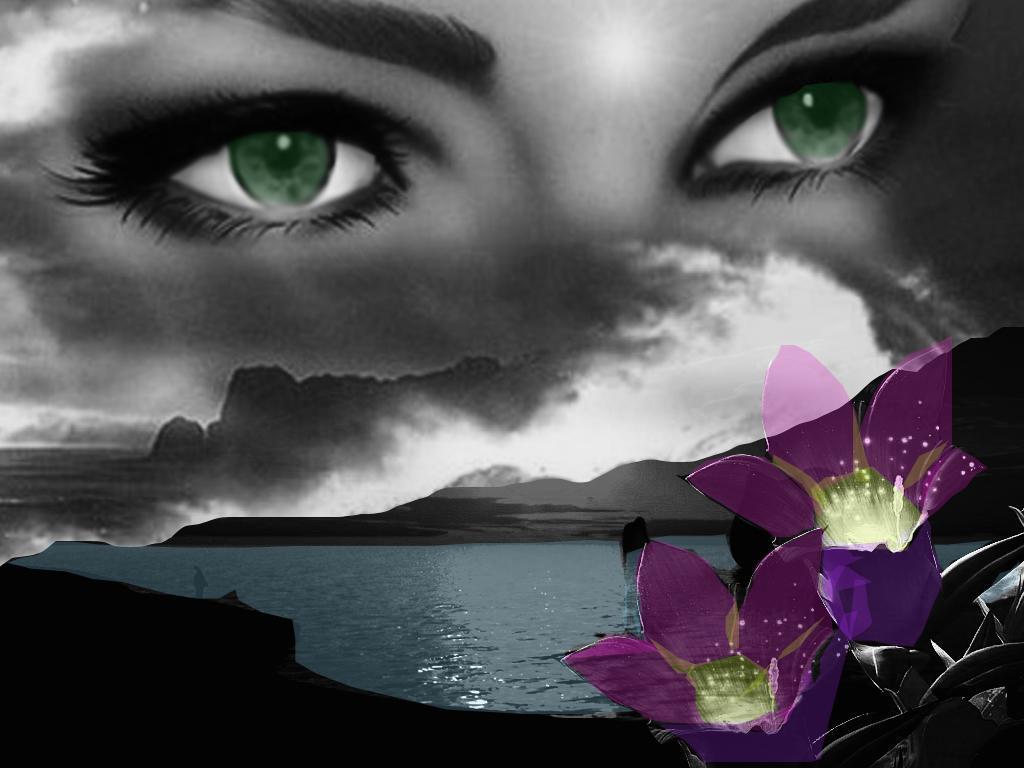 Все видеть, все понять, все знать, все пережить,
Все формы, все цвета вобрать в себя глазами,
Пройти по всей земле горящими ступнями,
Все воспринять и снова воплотить.
Передняя часть сосудистой оболочки глаза – радужка, имеет неодинаковую окраску. Объясните, почему у одних людей глаза карие или почти черные, а у других – темно- или светло-серые и голубые.
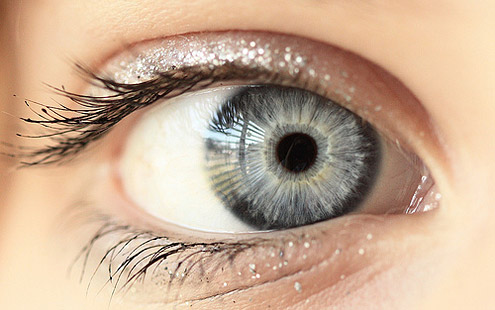 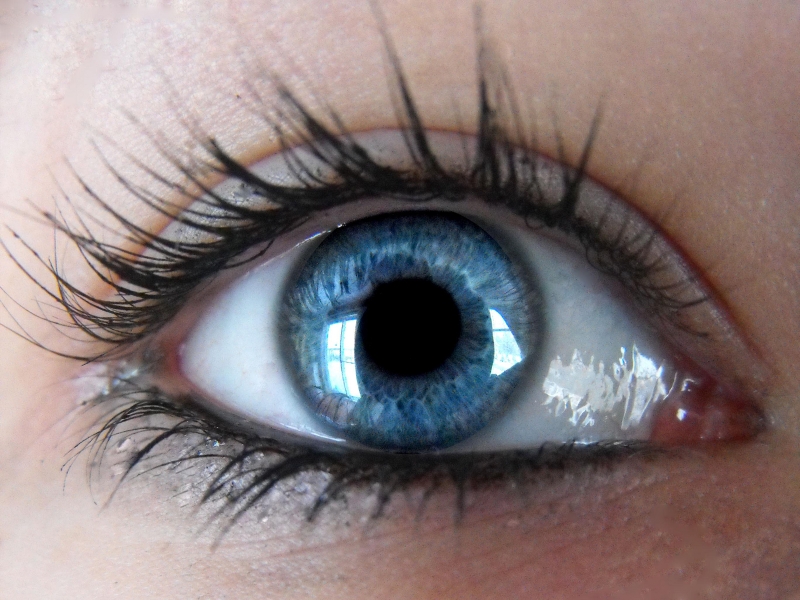 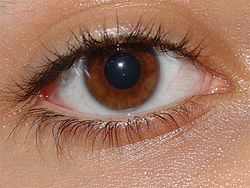 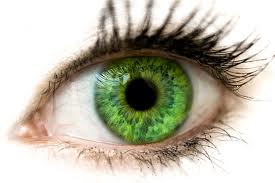 ЗРИТЕЛЬНЫЙ АНАЛИЗАТОР
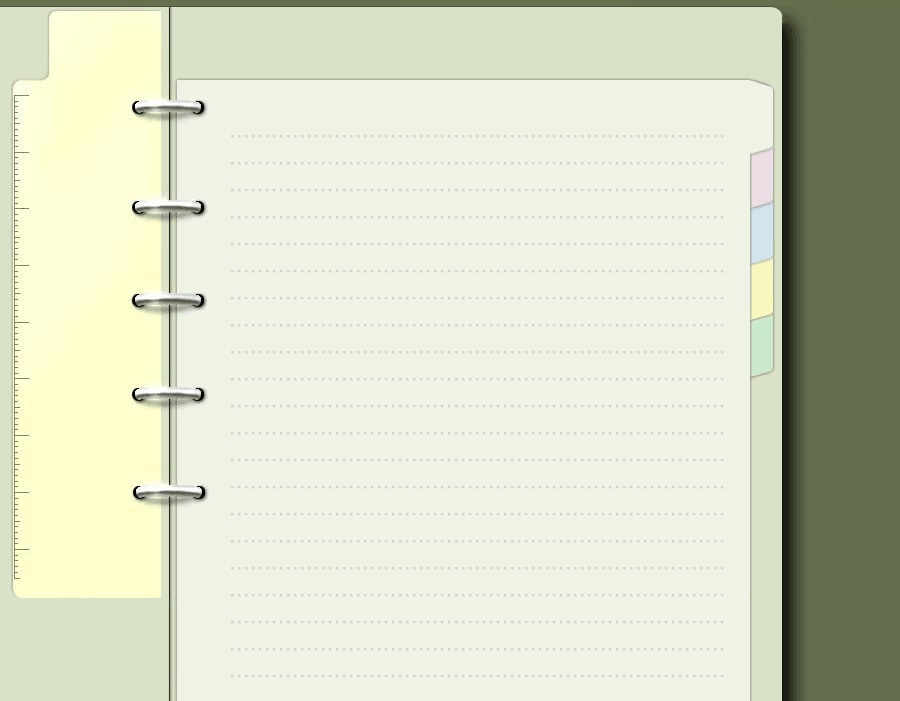 Что такое анализатор?
Анализатор ( от греч. разложение) – это системы чувствительных нервных окончаний, состоящие из рецепторов, проводящих путей и центра, находящиеся в коре головного мозга.
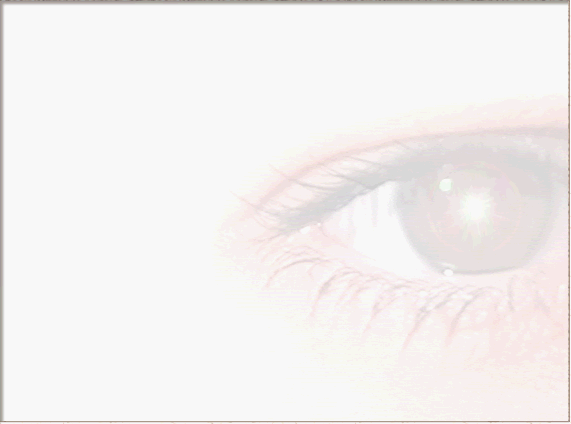 ГЛАЗ СМОТРИТ, 
А МОЗГ ВИДИТ.
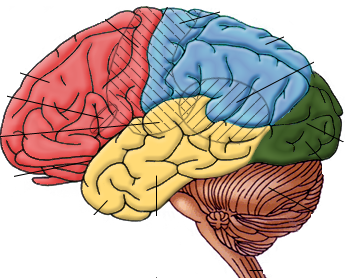 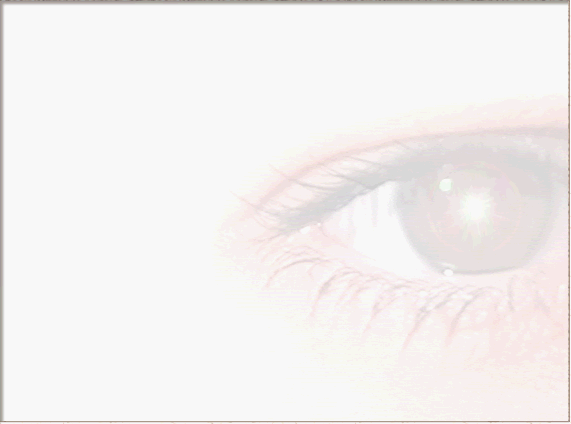 Из чего состоит орган зрения?

1 – Как устроено глазное яблоко

2 – Назвать, из чего состоит вспомогательный аппарат
Вспомогательный аппарат
Вспомогательный аппарат
 - брови
- веки
- ресницы
- слезный проток (канальцы)
- слезная железа
- глазо-двигательные мышцы
- нервы и кровеносные сосуды
Глазное яблоко

Фиброзная оболочка (наружная)
- задняя –непрозрачная склера
- передняя – прозрачная –роговица
 
Сосудистая оболочка (средняя)
-передняя – радужка (пигмент – цвет глаз)
- в центре радужки – зрачок
Хрусталик (двояковыпуклый)
 
Сетчатка (внутренняя оболочка)
-палочки (рецепторы, отличают черно-белое зрение)
- колбочки (цветное зрение)
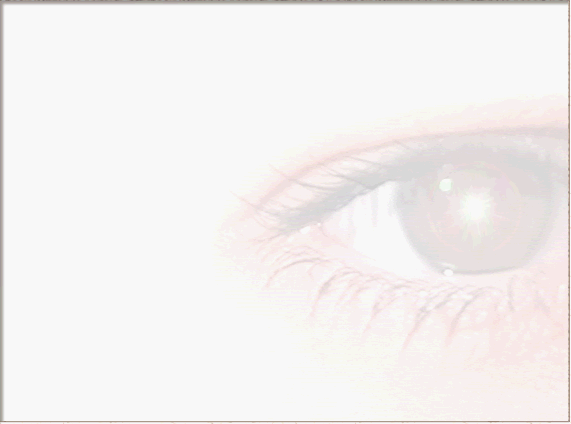 **********– скопление колбочек, напротив зрачка на сетчатке.


**************- место выхода зрительного нерва, здесь нет рецепторов.


**************– прозрачное и бесцветное, заполняет глаз внутри.
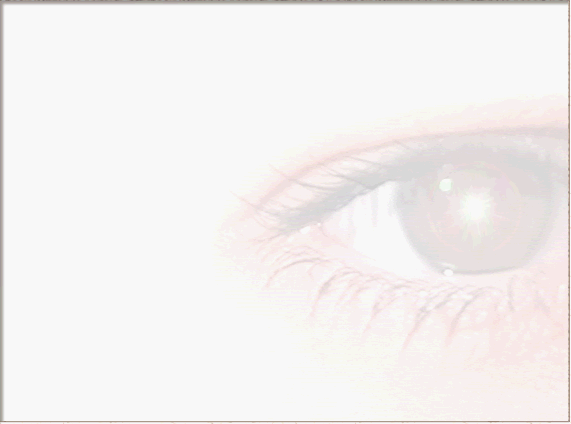 Желтое пятно – скопление колбочек, напротив зрачка на сетчатке.


Слепое пятно- место выхода зрительного нерва, здесь нет рецепторов.


Стекловидное тело – прозрачное и бесцветное, заполняет глаз внутри.
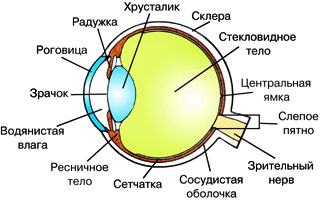 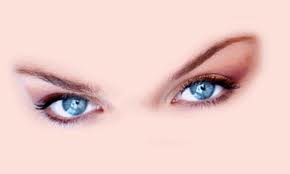 Зарядка для глаз
ЗАРЯДКА ДЛЯ ГЛАЗ
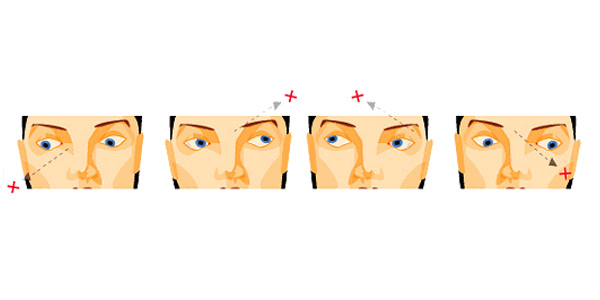 Оптическая система глаза
Согласно теории Гельмгольца, моделью глаза является фотоаппарат:
Объектив – это как бы преломляющие элементы глаза (роговица, хрусталик, стекловидное тело)
Диафрагма фотоаппарата - зрачок
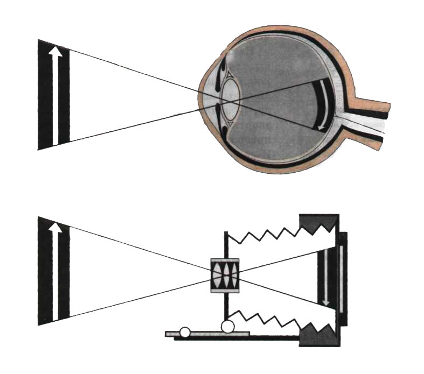 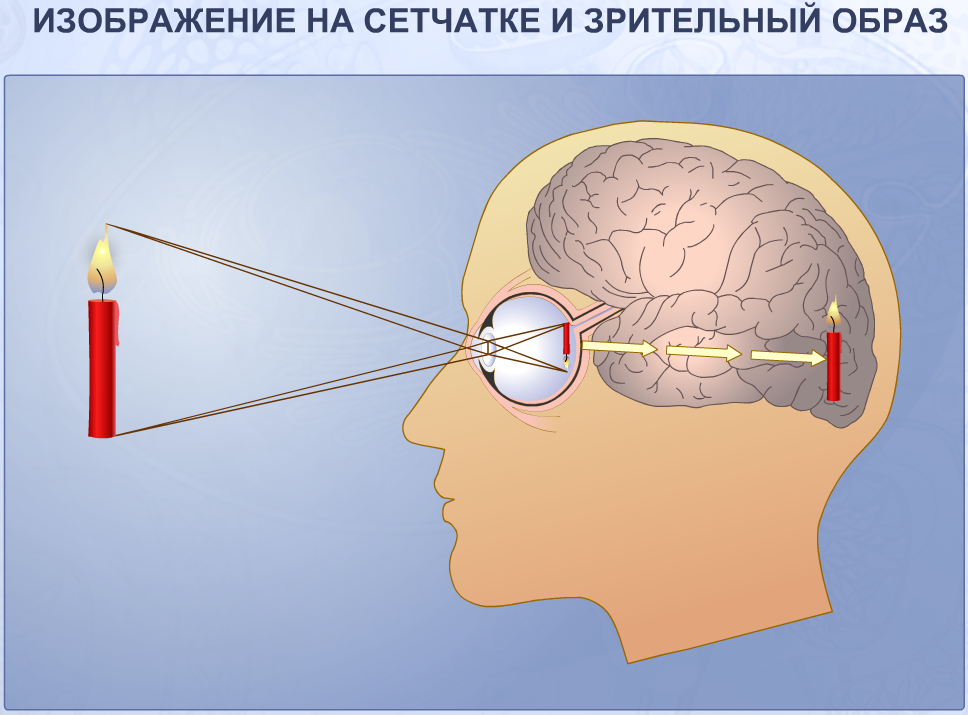 Формирование изображения
Свет       ******       хрусталик

      ****************       сетчатка  

    **************       головной мозг
  
           *******************
Формирование изображения
Свет       зрачок       хрусталик

      стекловидное тело       сетчатка  

    зрительный нерв       головной мозг
  
           представление о предмете
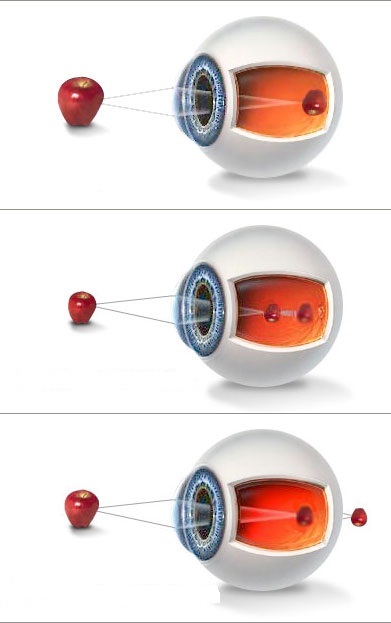 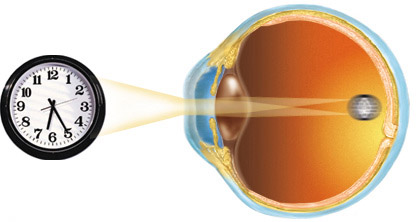 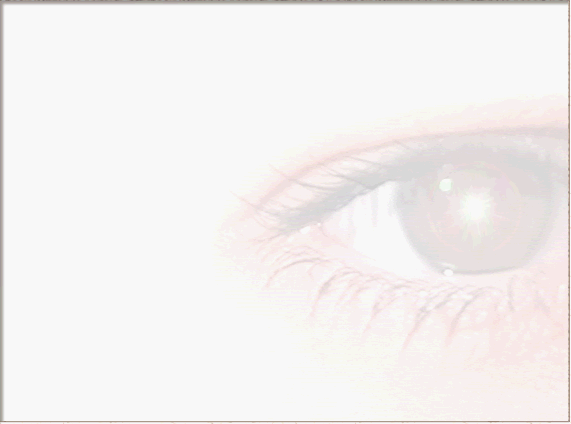 КОМПЬЮТЕР!!!
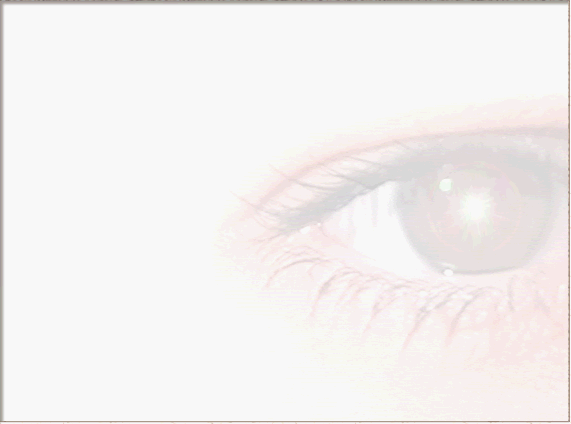 Передняя часть сосудистой оболочки глаза – радужка, имеет неодинаковую окраску. Объясните, почему у одних людей глаза карие или почти черные, а у других – темно- или светло-серые и голубые.
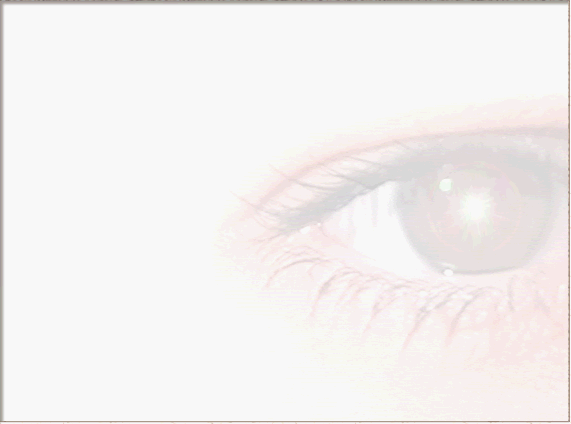 Домашняя работа

Учебник с. 
Печатная тетрадь №
Большое спасибо
автор Бочкова Е.С.
учитель биологии